Час. Минута
Выполнила: Щербакова Нина Ивановна, 
учитель начальных классов
МБОУ Хмелевской ООШ
Что всегда идет,
А с места не сойдет?
Пословицы
Виды часов
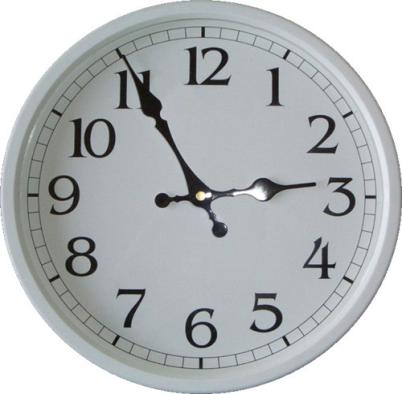 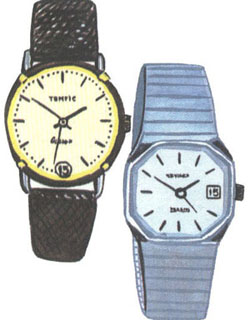 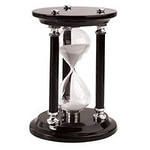 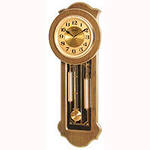 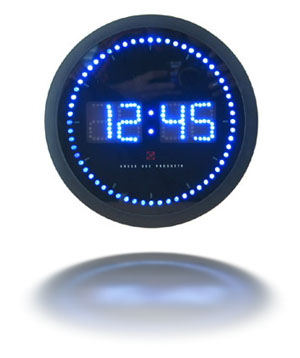 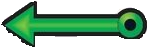 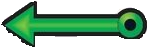 Две сестрицы друг за другомПробегают круг за кругом.Коротышка только раз,Та, что выше, — каждый час.
Минутная
Часовая
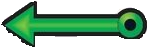 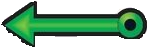 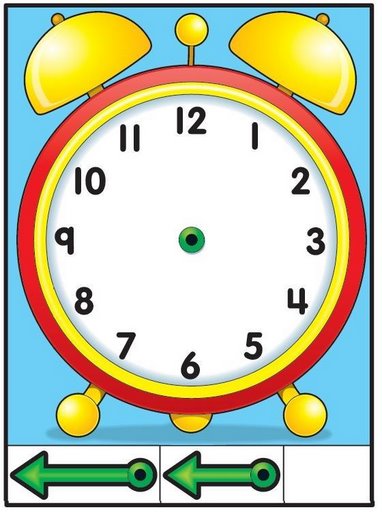 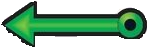 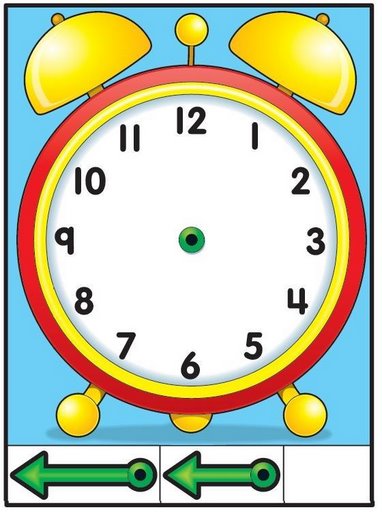 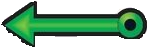 Определите время
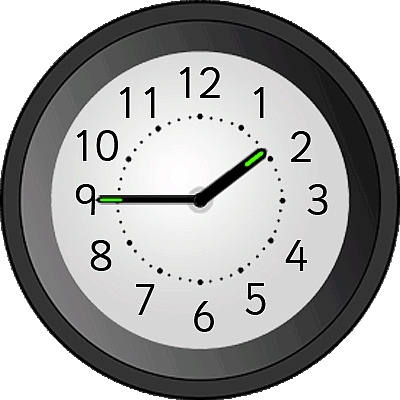 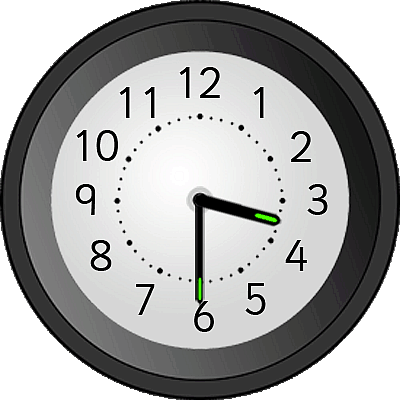 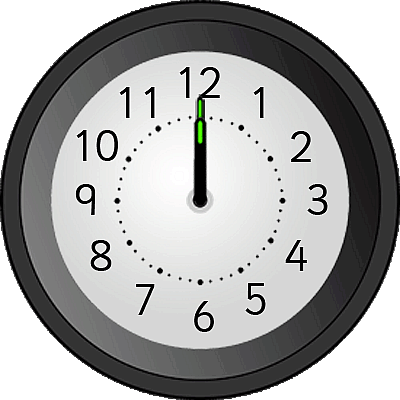 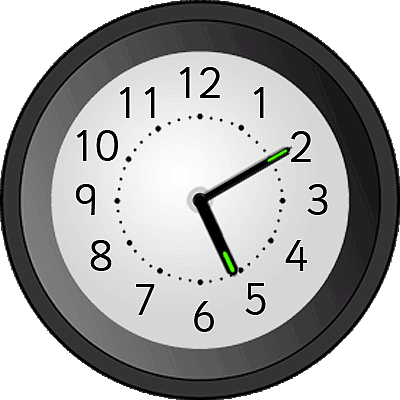 Решите примеры
50 + 7=

6 + 7 =

98 – 8 =

14 – 7 =

80 – 10 =

5 + 8 =

30 + 20 =

14 – 7 =
70 – 40 =

13 – 6 =

90 – 10 =

18 – 9 =

100 – 30 =

19 – 8 =

55 + 5 =

17 – 9 =
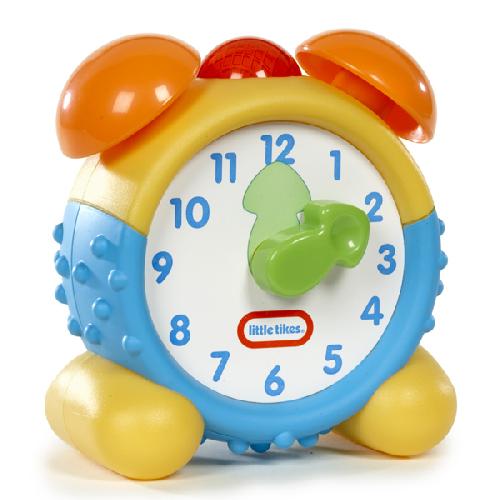 Итоги урока
Берегите свое и чужое время!
Спасибо за работу!